PAST PERFECT
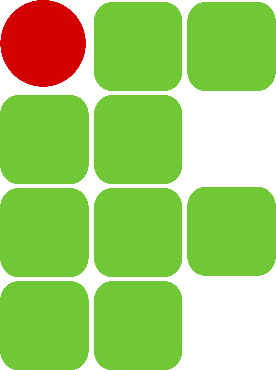 COMPONENTS:
Ericy Nelson
Clarice Nobrega 
Odair Barbosa
Túlio Ronivon
TEACHER:
Cristiane Brito
O QUE É PAST PERFECT?
O tempo verbal "Past Perfect" indica um momento anterior ao passado recente. Ele é utilizado quando se deseja deixar claro que um evento ocorreu antes de outro no passado. Não importa qual dos eventos é mencionado primeiro, pois o tempo verbal deixa claro qual dos dois aconteceu antes.
FORMANDO O PAST PERFECT
Em inglês, o "past perfect" é composto por duas partes: o passado do verbo to have (had) + o "past participle" do verbo principal.
FORMA AFIRMATIVA
As frases afirmativas no Past Perfect Simple são formadas da seguinte maneira:

Sujeito + Verbo to Have no Simple Past (had) + verbo principal no past participle + complemento
FORMA NEGATIVA
Nas frases negativas é necessário acrescentar-se o “not” após o verbo auxiliar:
Sujeito + verbo to have no simple past (had) + not + verbo principal no past participle + complemento
Obs: O verbo auxiliar "have" e o "not" podem surgir na forma contraída:
had + not = hadn't
FORMA INTERROGATIVA
Para fazer perguntas no past perfect simple o verbo auxiliar aparece no início da frase, antes do sujeito:
Verbo to have no simple past + sujeito + verbo principal no past participle + complemento
"PAST PERFECT" + JUST
"Just" é utilizado com o "past perfect" para indicar um evento ocorrido muito pouco tempo antes de outro evento situado no passado. Exemplos disso são:

The train had just left when I arrived at the station (O trem tinha acabado de sair quando cheguei na estação)
She had just left the room when the police arrived (Ela tinha acabado de sair do quarto quando a polícia chegou)
I had just put the washing out when it started to rain (Eu tinha acabado de lavar a roupa quando começou a chover)
PAST PERFECT SIMPLE
É usado para indicar ações no passado que ocorreram antes de outra ação no passado. Ele é formado pelo verbo auxiliar to have (had) conjugado no simple past (passado simples) + past participle (particípio passado) do verbo principal.

EXEMPLOS:

Affirmative Form: I had finished the work. (Eu tinha terminado o trabalho)
Negative Form: I had not finished the work (Eu não tinha terminado o trabalho)
Interrogative Form: Had I finished the work? (Eu tinha terminado o trabalho?)
PAST PERFECT CONTINUOUS
É usado para indicar a continuação (duração) de ações no passado que ocorreram antes de outra ação no passado. Ele é formado pelo verbo to have (had) conjugado no simple past (passado simples) + verbo to be (been) conjugado no past perfect (passado perfeito) + gerúndio do verbo principal
EXEMPLOS’
Affirmative Form: I had been walking when she arrived. (Eu tinha estado a andar quando ela chegou)
Negative Form: I had not been walking when she arrived (Eu não tinha estado a andar quando ela chegou)
Interrogative Form: Had I been walking when she arrived? (Eu tinha estado a andar quando ela chegou?)
Questão 1
Marque a alternativa que apresenta a opção correta do “past perfect”.
My cousin ___ to me for weeks.
doesn't write
don't write
had not written
has not being written
have written
Questão 2
Qual das frases abaixo está correta?
He had lived in Germany before she went to Brazil.
After I has eat the birthday cake, I began to feel sick.
Ingrid didn’t arrive there until after I has left.
Questão 3
Complete a frase corretamente.
When I ________ (finish) lunch, I called him. 
have finish
had finished
has finished
Questão 4
Complete a frase corretamente.
She failed the test because she _____.
hasn't studing
haven't studied
hadn't studied